QUIZ
DR SHRINIVAS B DESAI
JASLOK HOSPITAL AND RESEARCH CENTER
MUMBAI
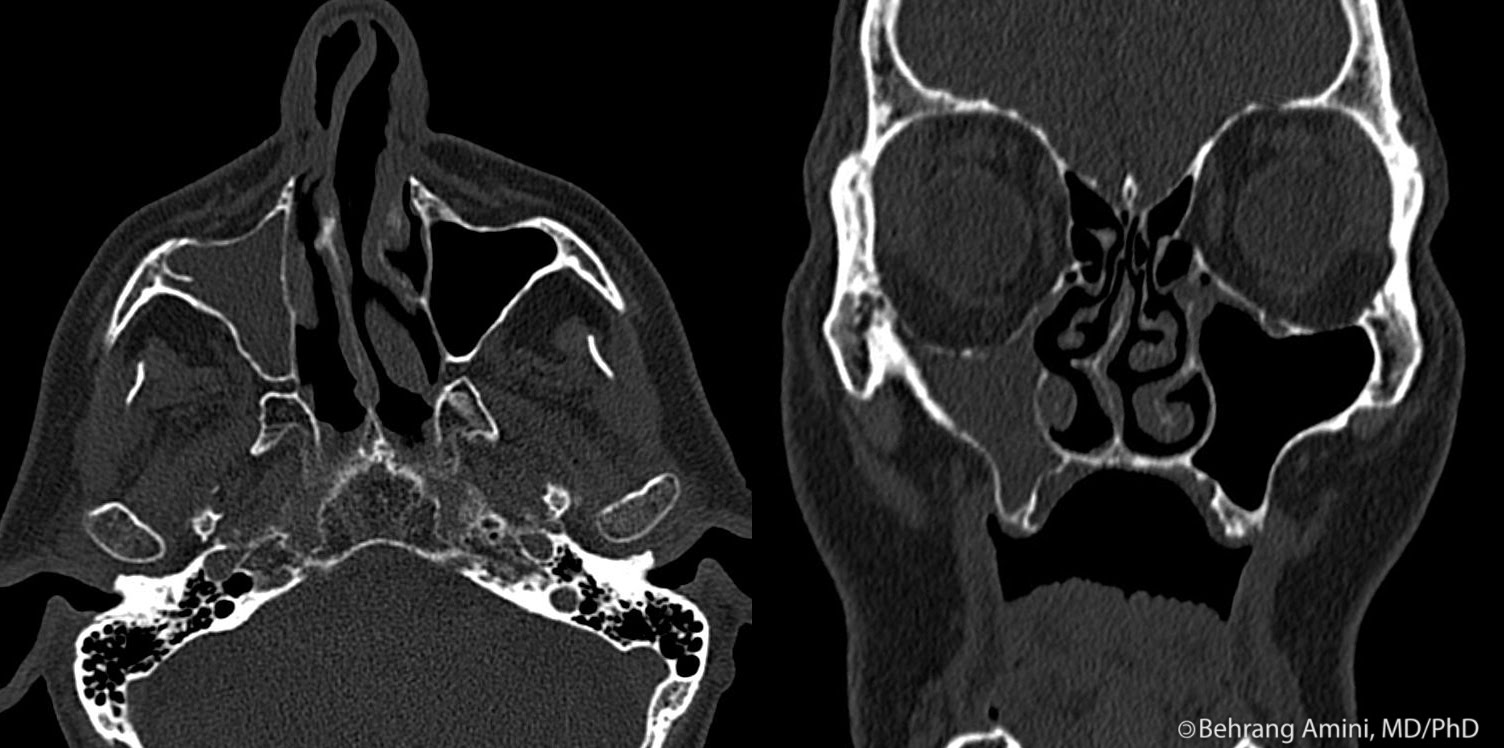 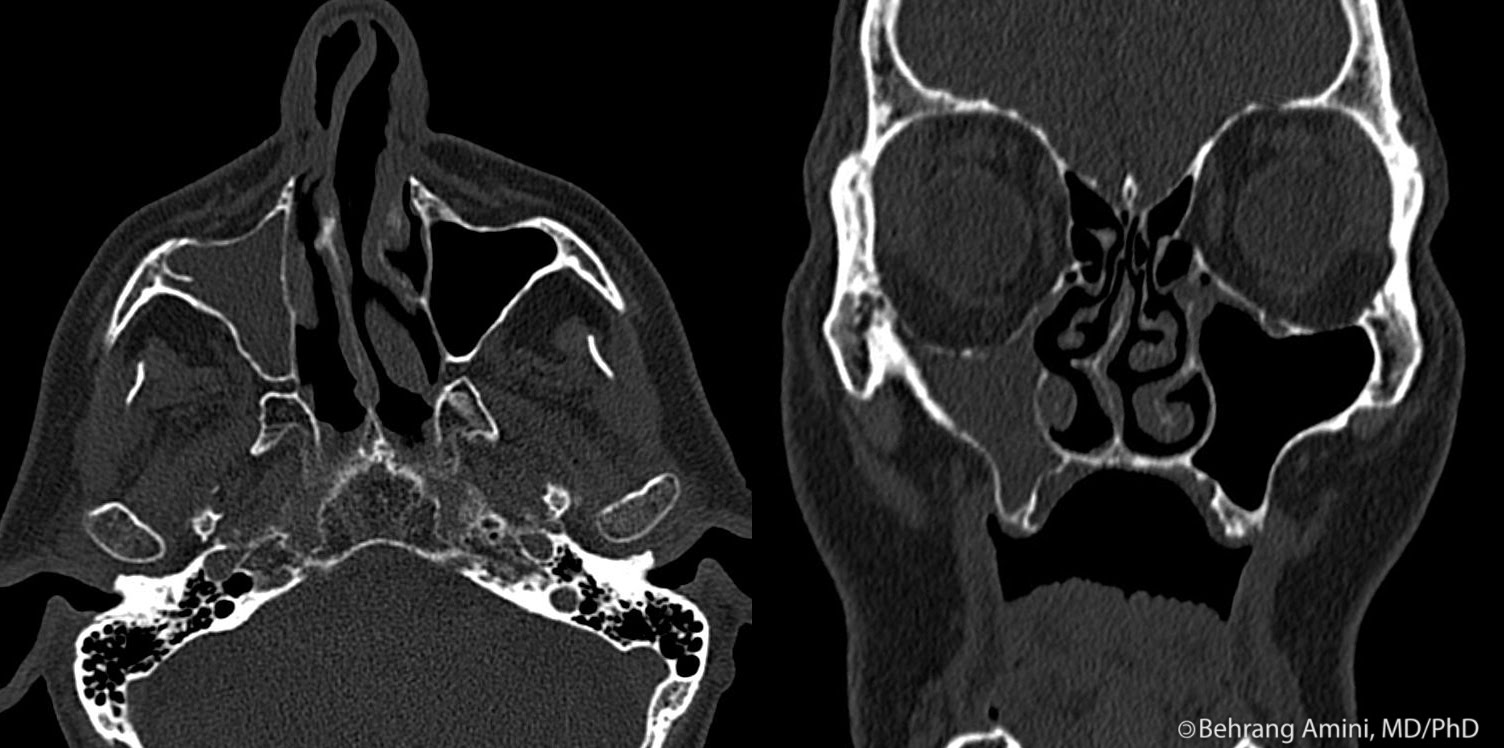 Silent sinus syndrome (SSS), also known as Maxillary atelectasis with enophthalmos and imploding antrum, is the painless (silent) involution of the maxillary sinus with associated enophthalmos due to gradual collapse of the orbital floor. 
It is thought that SSS is caused by hypoventilation of the maxillary sinus due to obstruction of the ostiomeatal complex
Patients present with enophthalmos (2-5 mm). Diplopia and other ocular symptoms are uncommon, likely due to the gradual course of the disease
Complete or near-complete unilateral obstruction of the maxillary sinus 
Obstruction of the ostiomeatal unit
 Lateral retraction of the uncinate process, resulting in relative enlargement of the middle meatus
 Nasal septal deviation 
A variable degree of retraction and collapse of all the walls of the maxillary sinus, manifested as concavity, resulting in inferior displacement of the globe and orbital contents into the maxillary sinus 
Demineralization of sinus walls Increased retroantral fat pad on the affected si
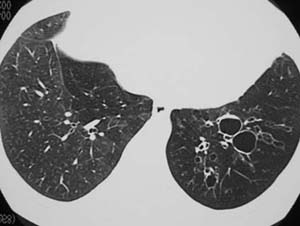 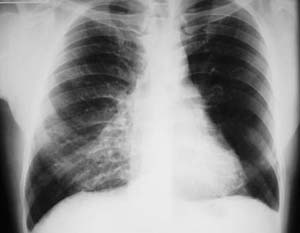 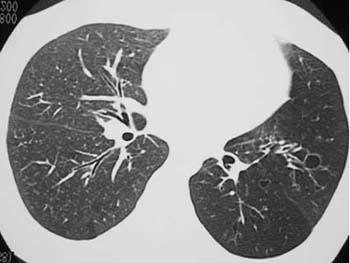 Swyer-James (McLeod) syndrome is a condition characterized by bronchiolitis obliterans involving predominantly one lung or, less commonly, a lobe or segment. It typically follows an early childhood infection, most commonly a viral pneumonia.
 1. Hyperlucency of the involved lung or lobe. 2. Decreased vascularity. 3. Small hilum. 4. Decreased volume of the involved lung or lobe. 5. Air trapping on expiratory radiographs.
  High resolution CT demonstrates similar findings as the radiograph but is superior to radiography in demonstrating the presence of bronchiectasis in the involved lung. High resolution CT also frequently shows mild abnormalities in the contralateral lung.
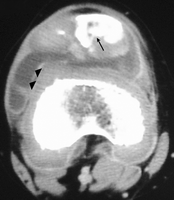 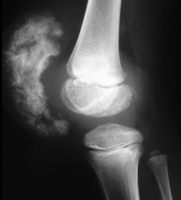 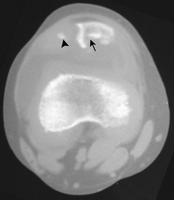 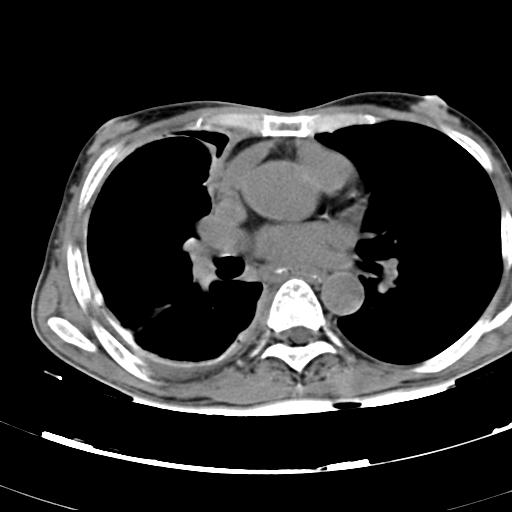 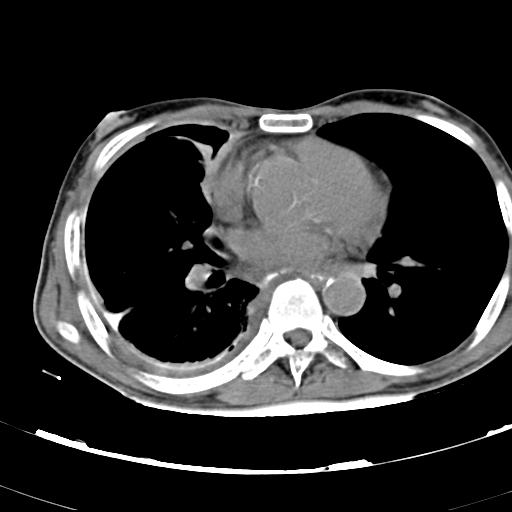 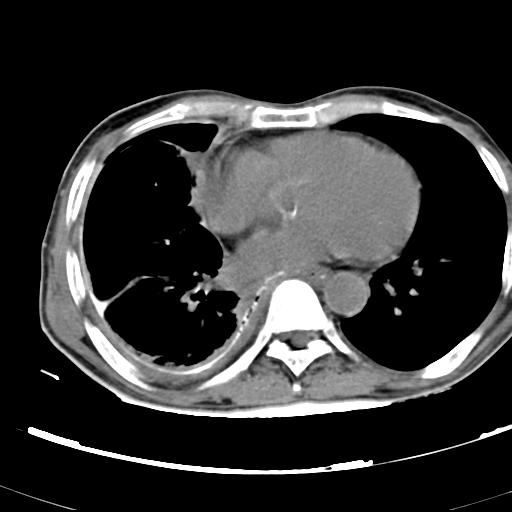 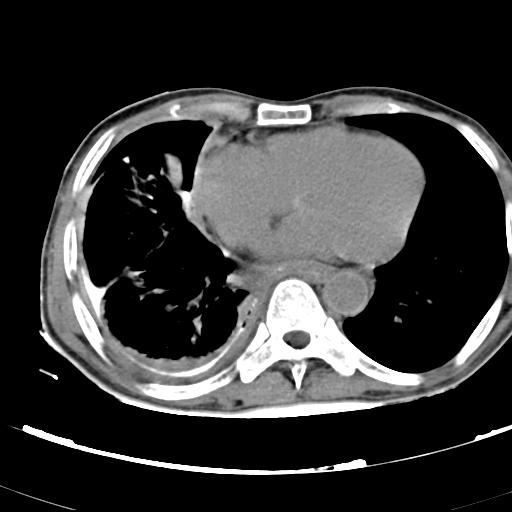 SEVERE  CHEST PAIN
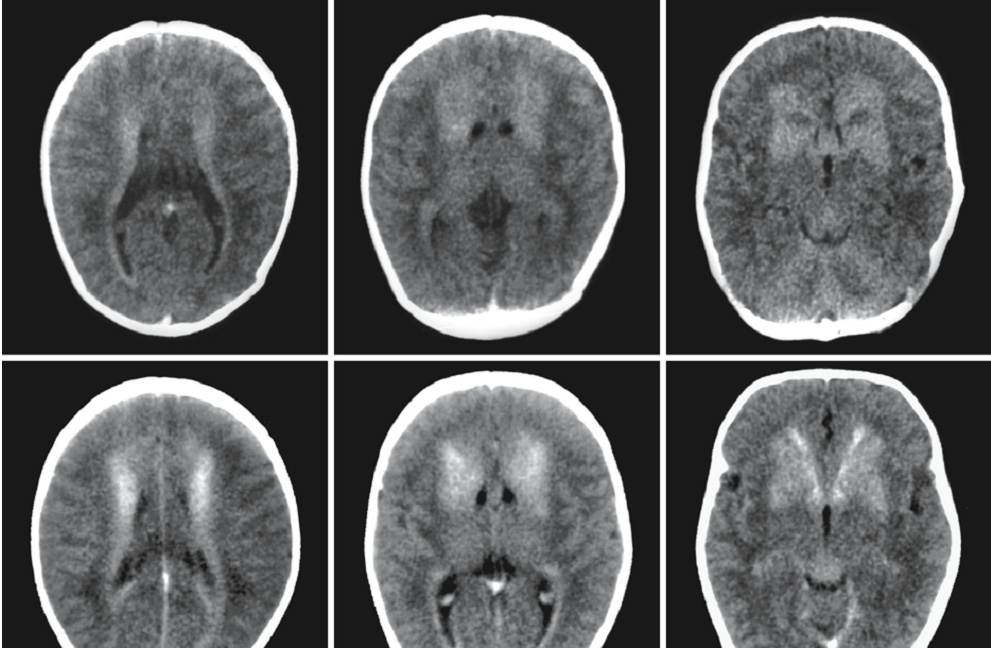 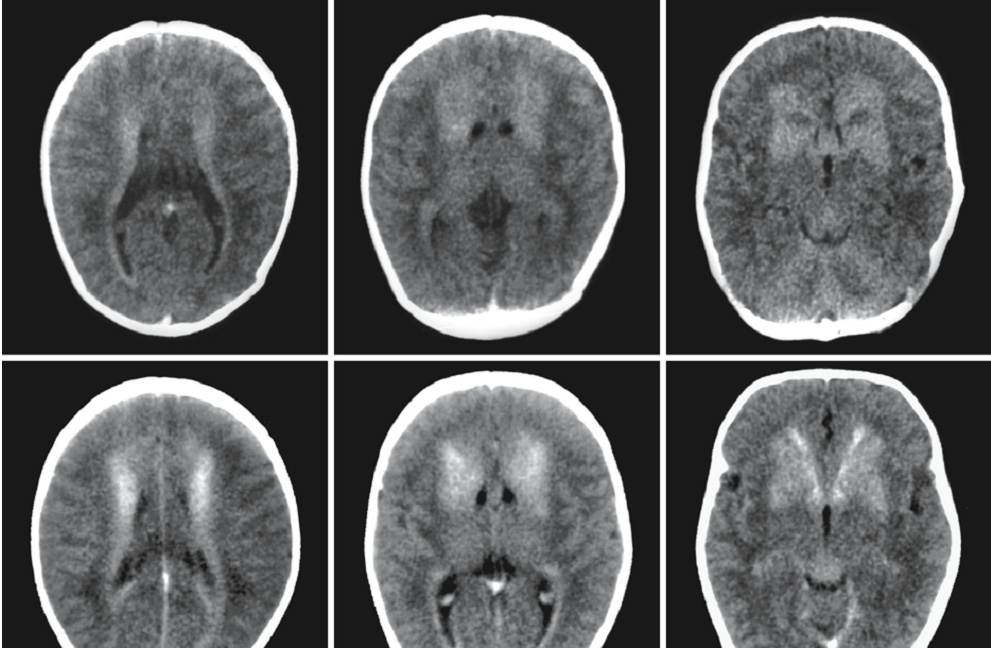 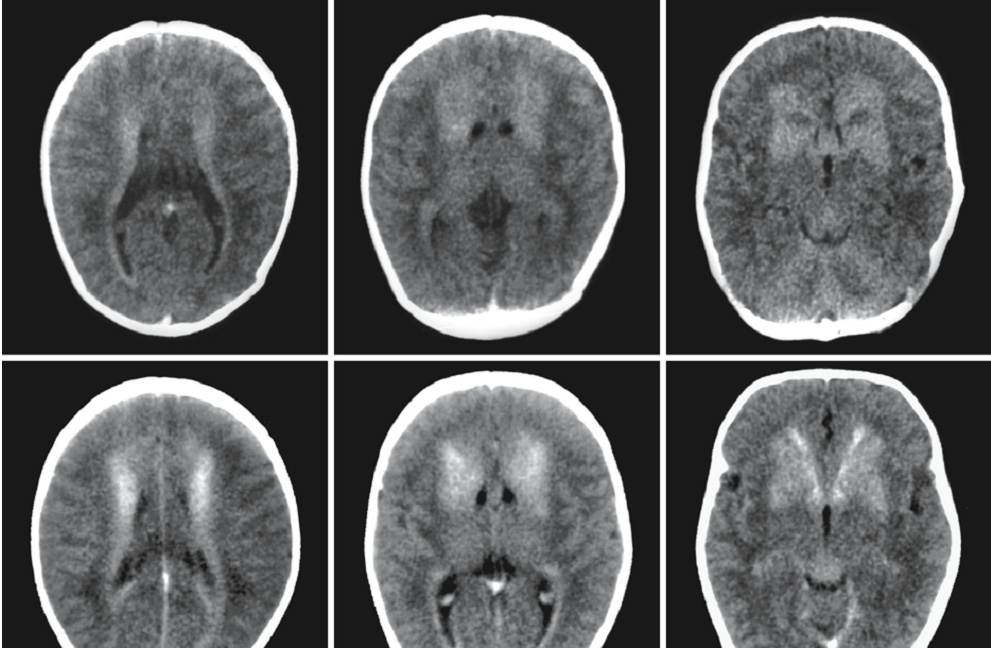 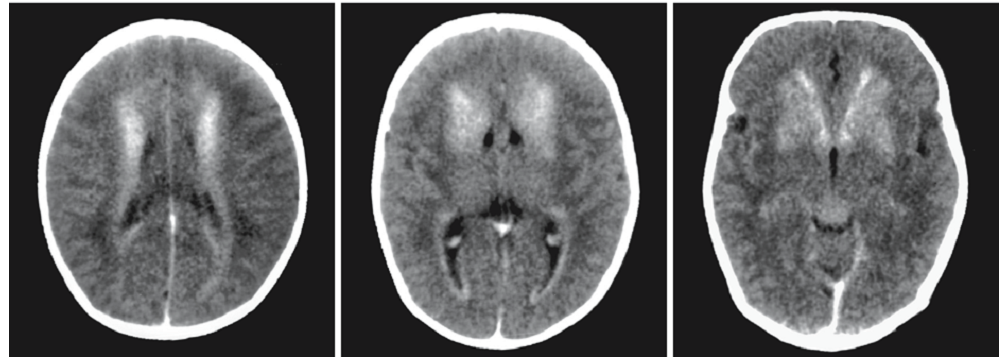 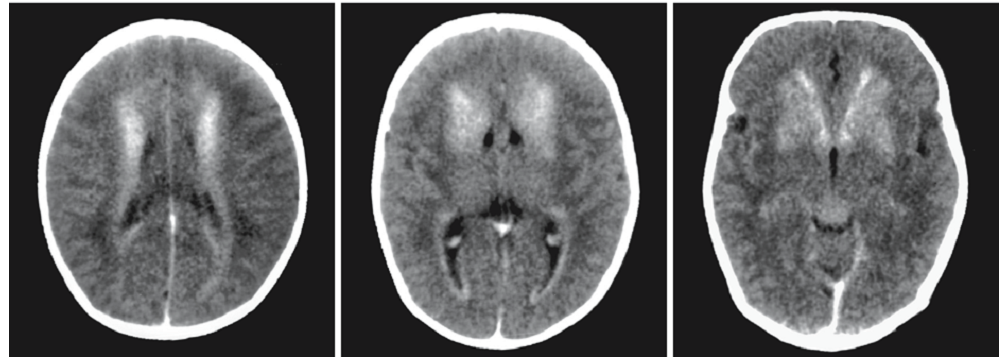 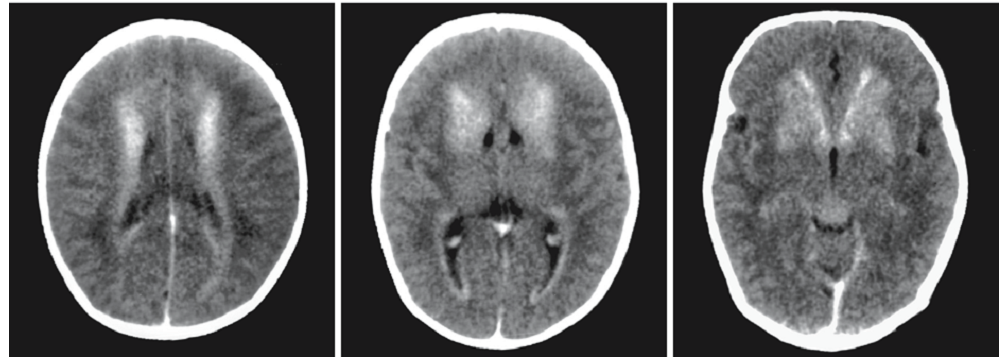 MACROCEPHALY SEIZURES
K/C/O CA BREAST  WITH  DIMINISHED VISION
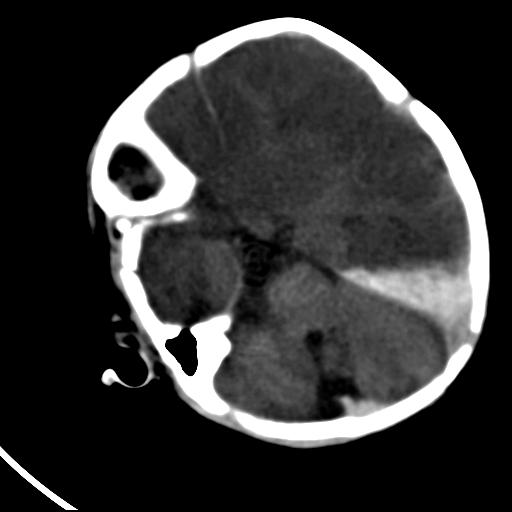 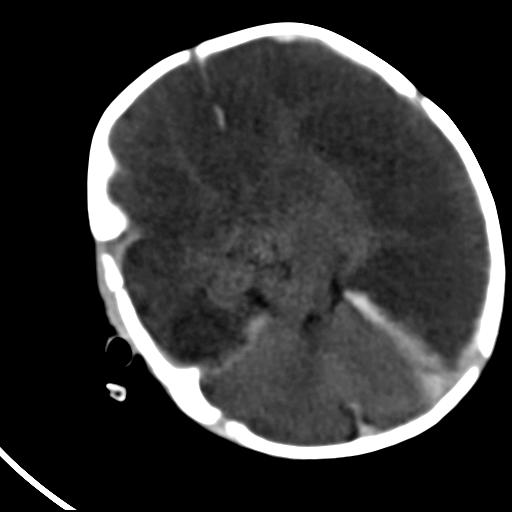 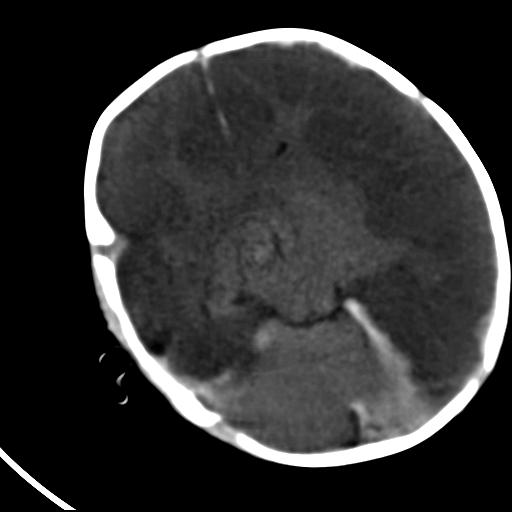 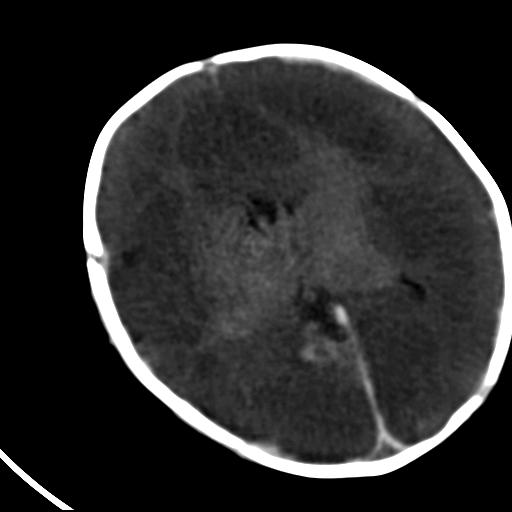 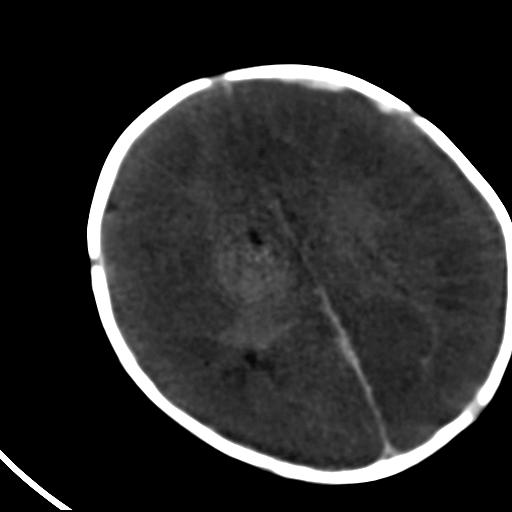 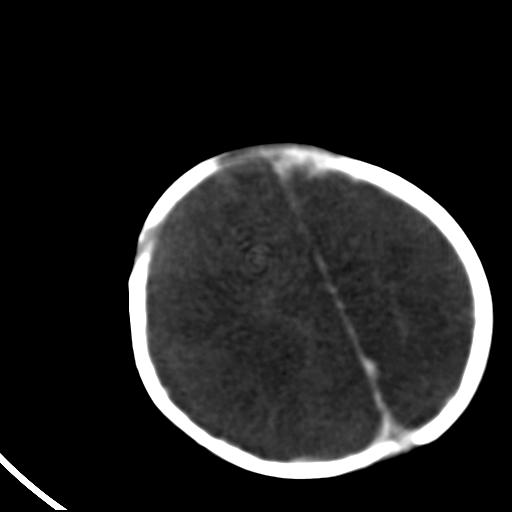 NEONATE WITH DROWSINESS,CONVUSIONS
HYPOXIA WITH REVERSAL SIGN
DECREASED HEARING IN RIGHT EAR 
SINCE BIRTH
VAGUE ABDOMINAL PAIN
CASE 1
39 yr female came with history of pain in left  side  of abdomen
On examination,
       -no abdominal tenderness
       -BP- 180/140mm Hg
       - Se. creatinine 1.0 mg/dl
USG S/O mass in abdomen so CT scan was done for further characterization.
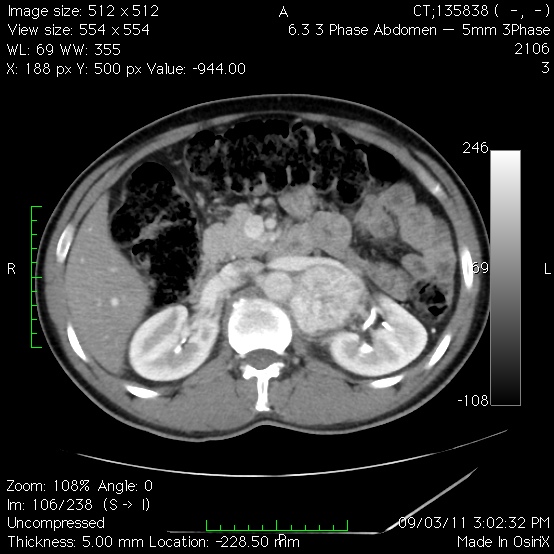 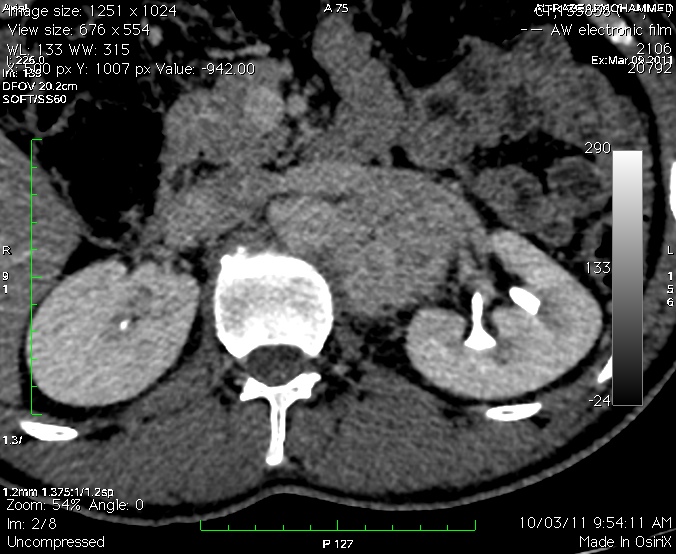 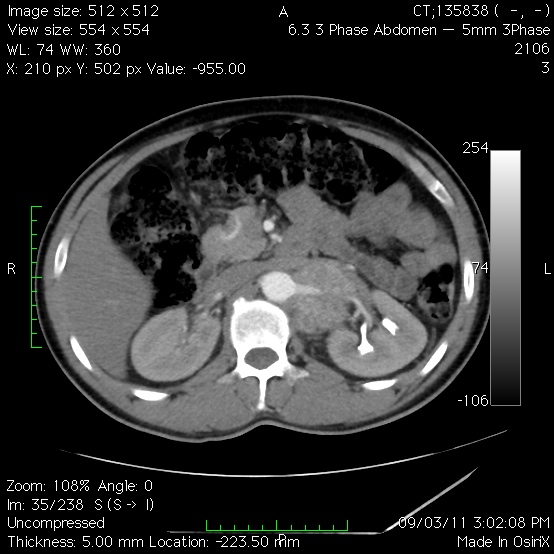 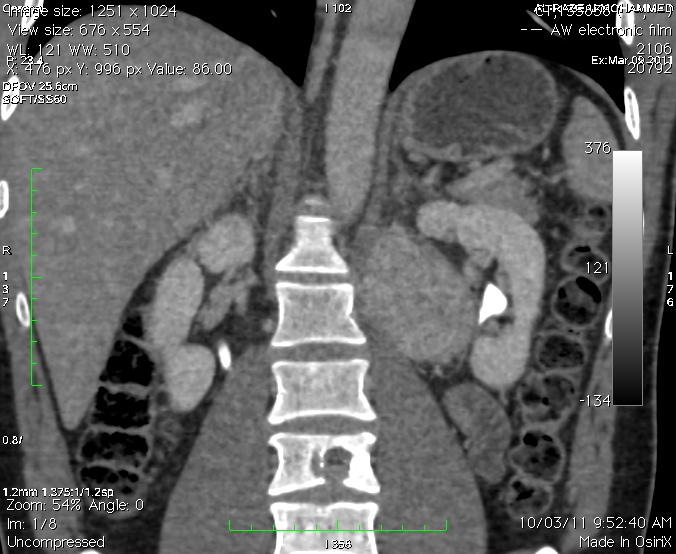 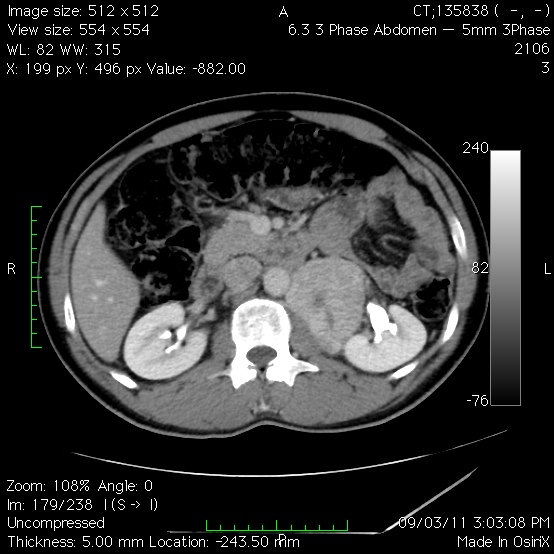 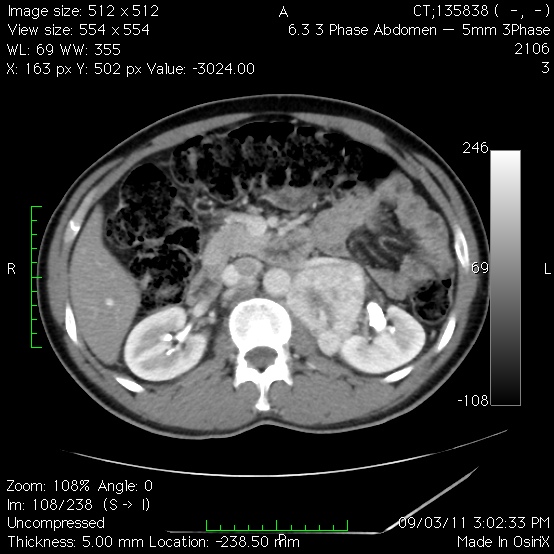 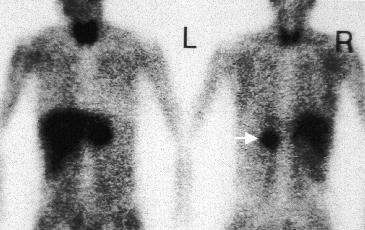 39 yr female came with history of pain in left  side  of abdomen,palpitataions
CASE  2
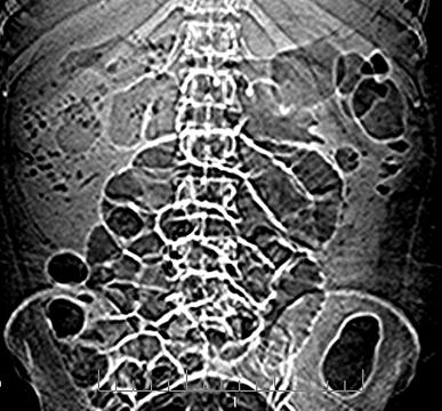 CASE 3
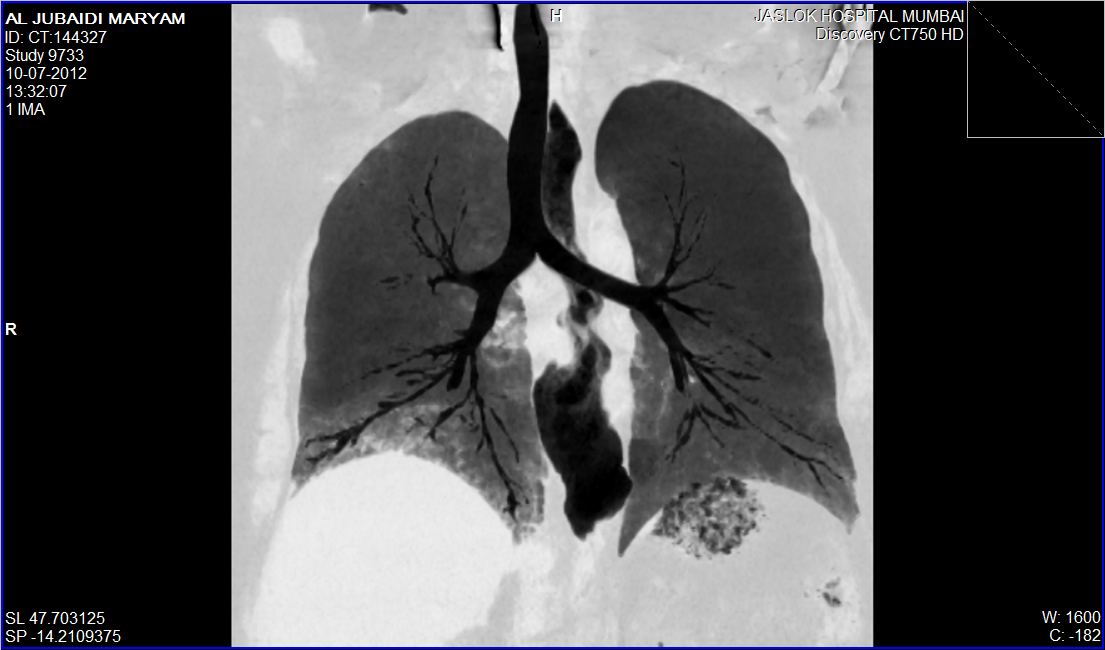 CVASE  4
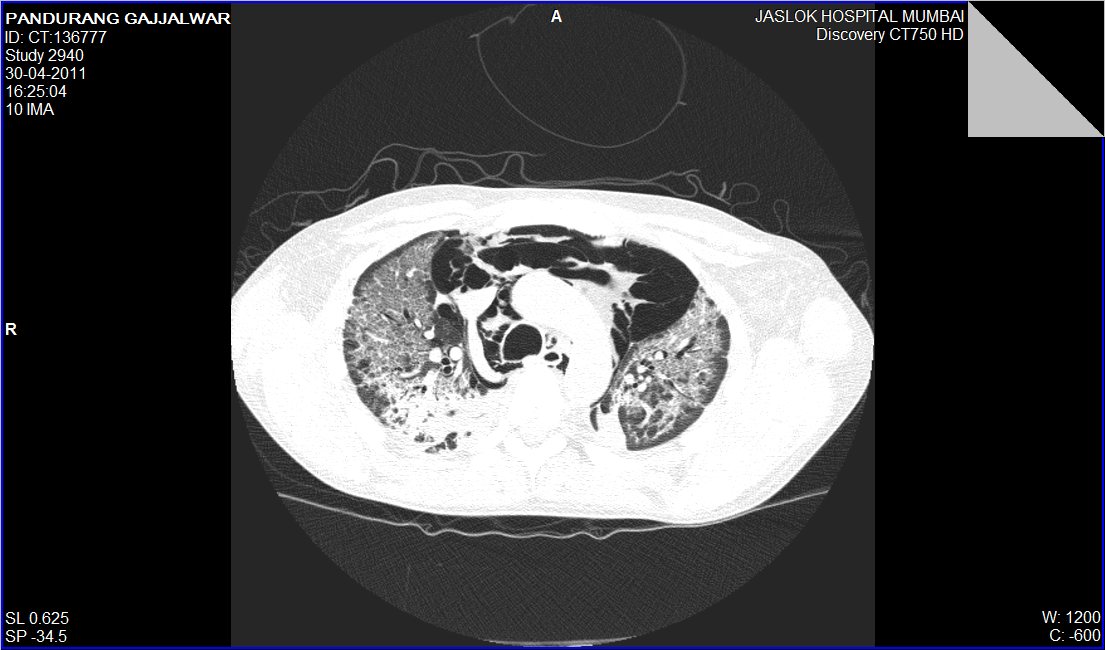 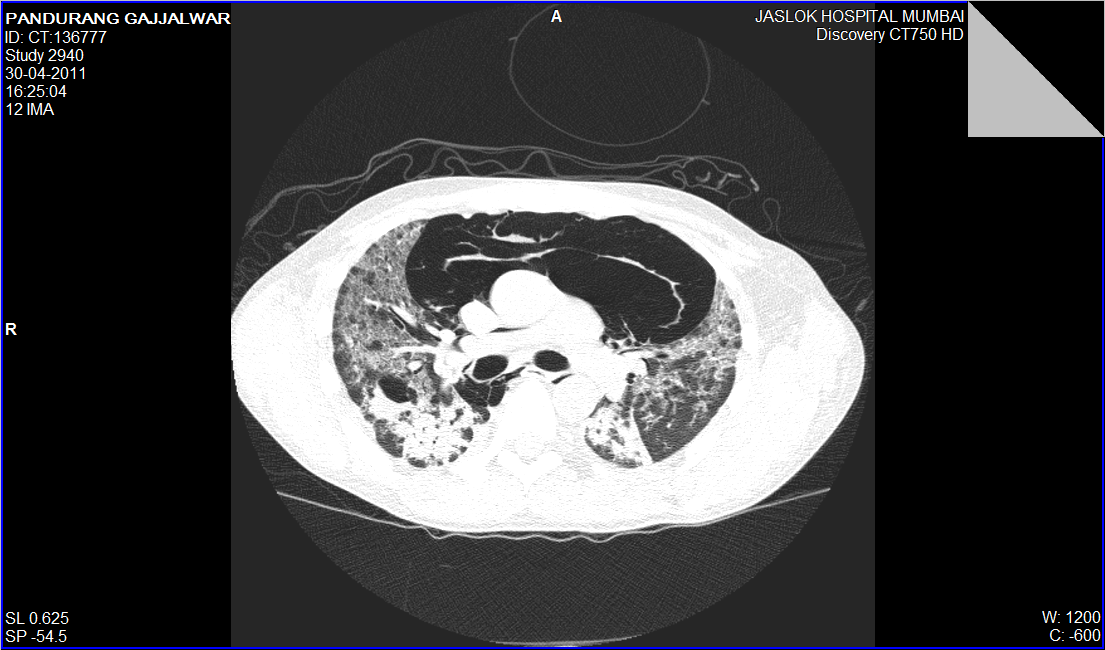 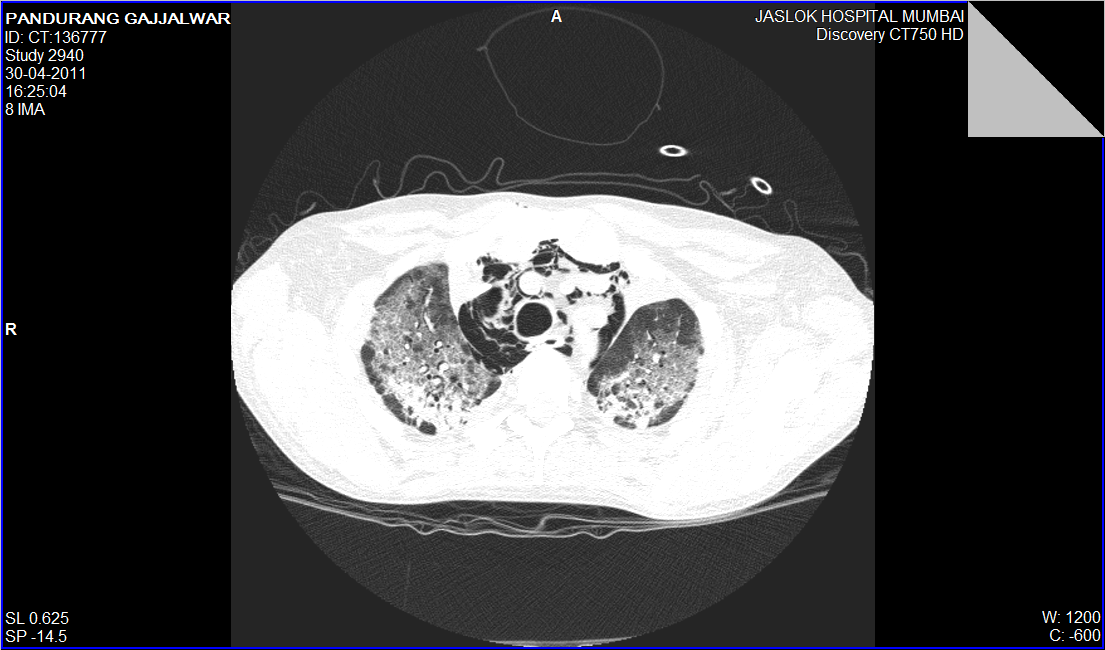 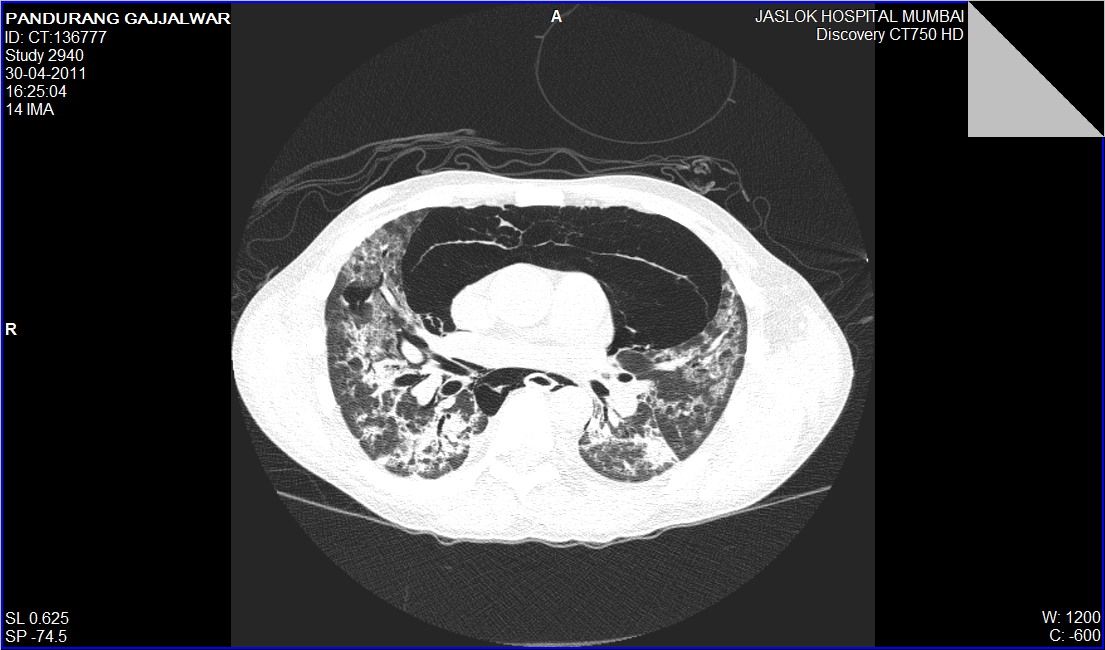 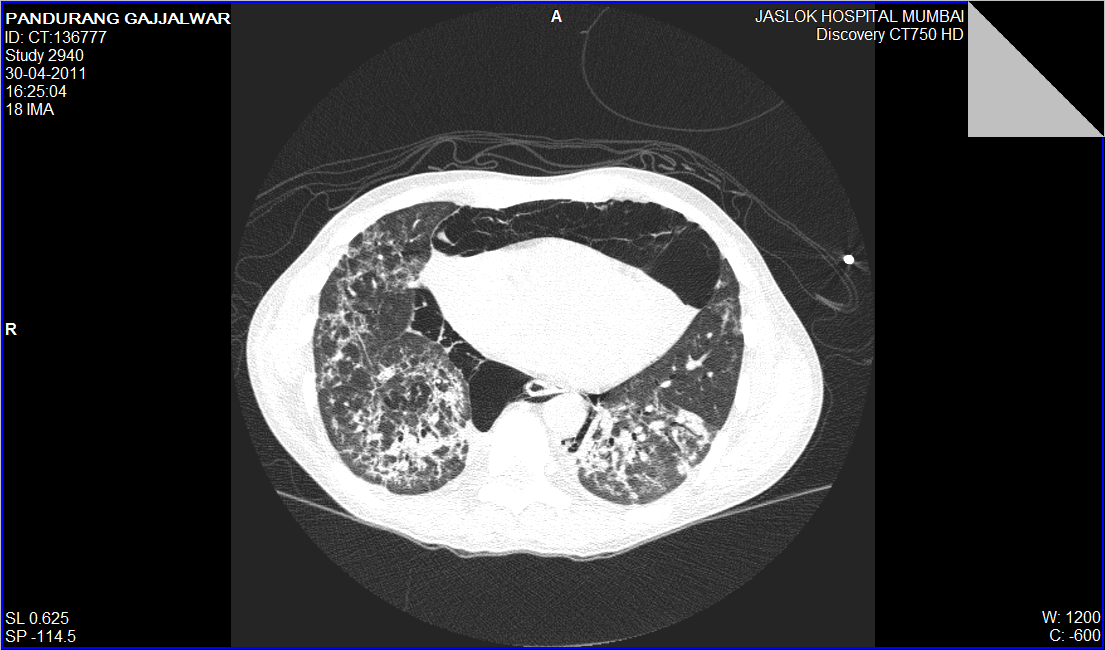 Seropositive with cough
25 yr old female with left hypochondiac pain
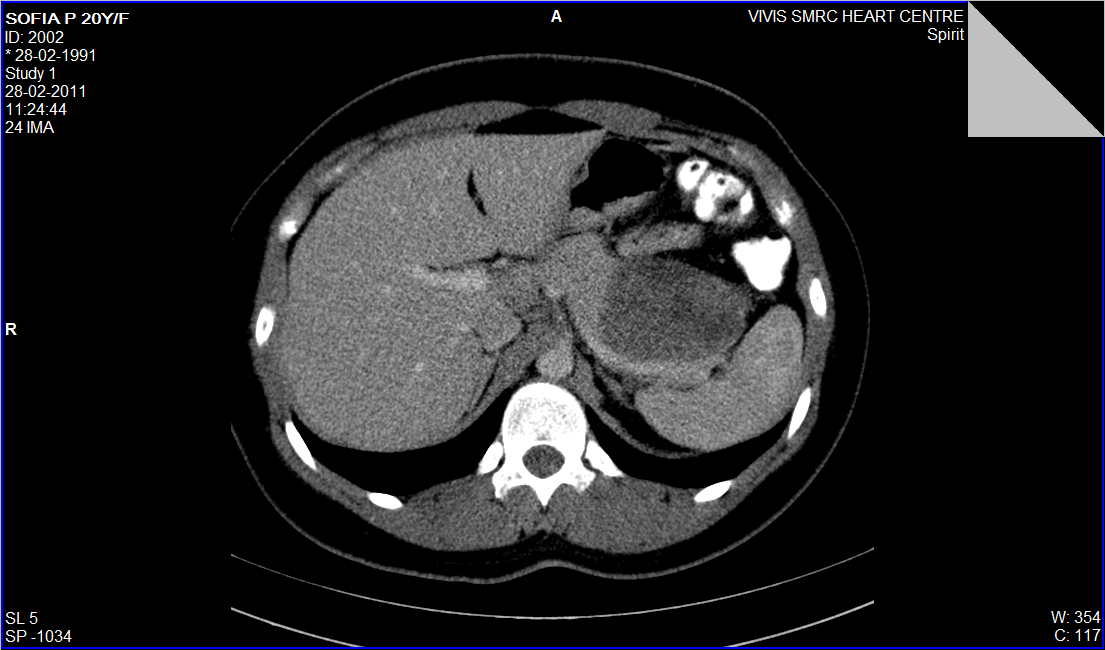 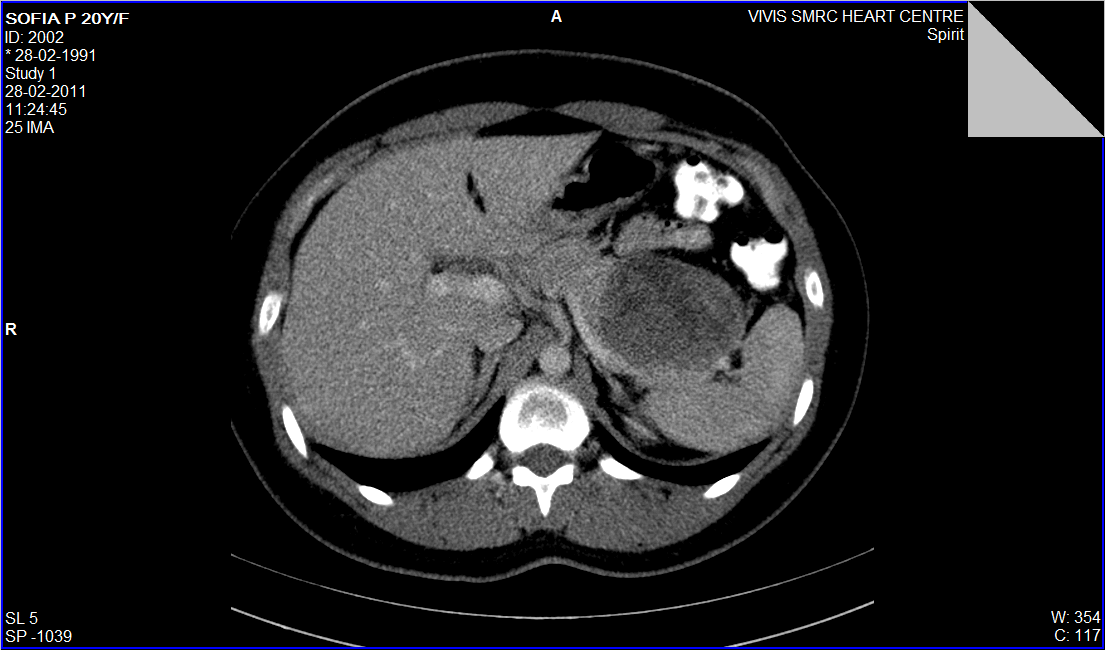 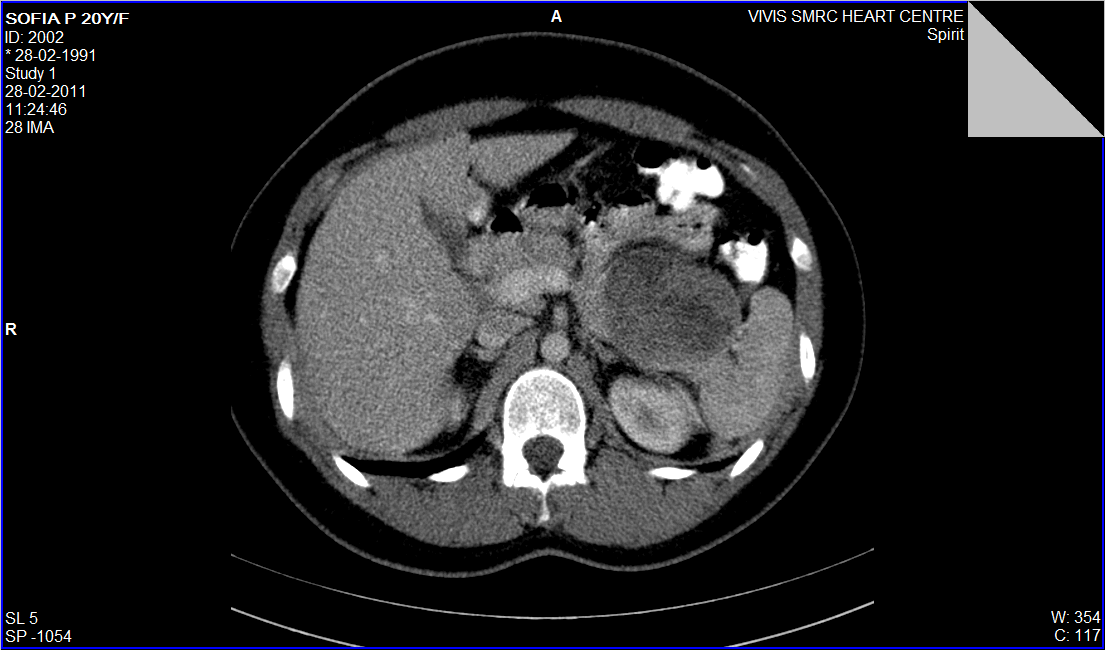 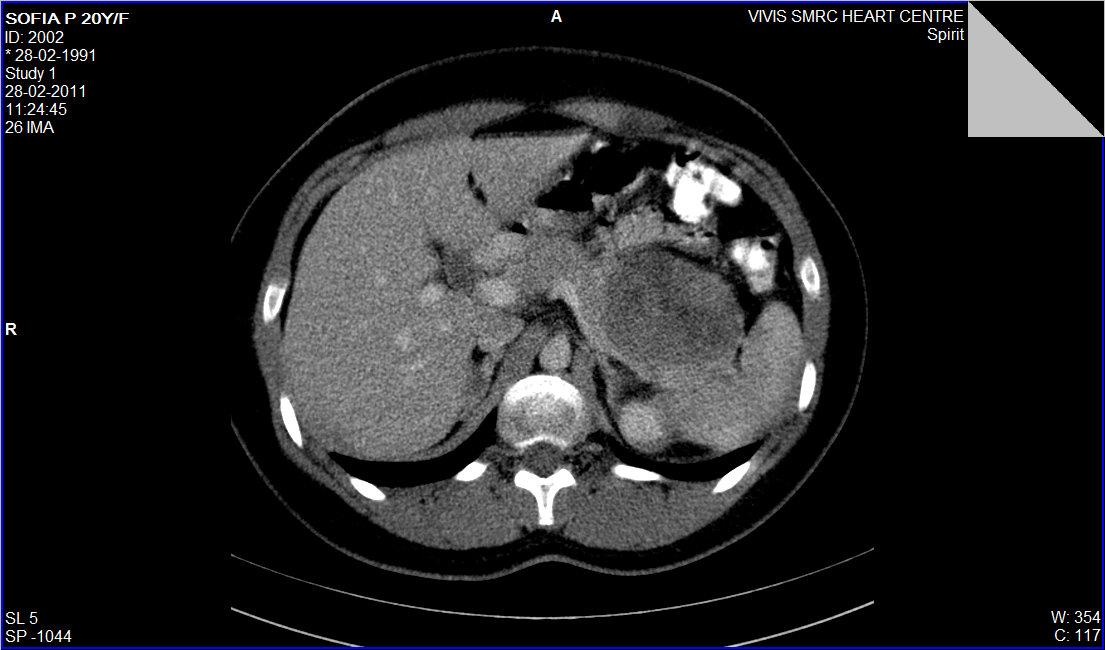 CASE 6
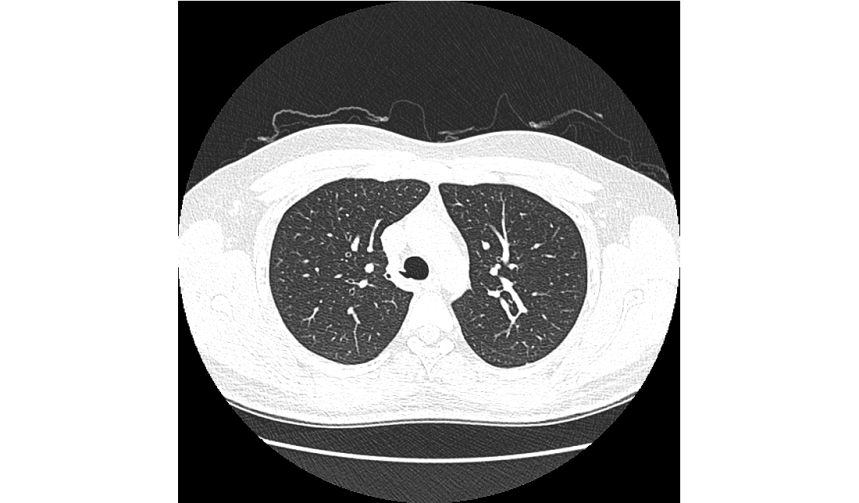 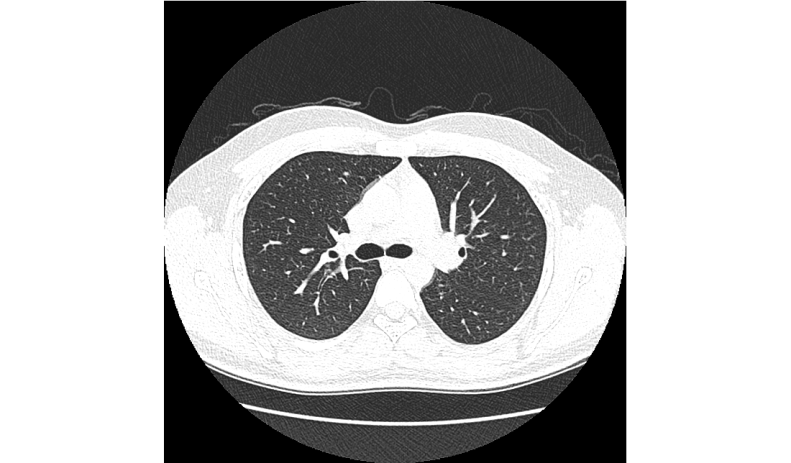 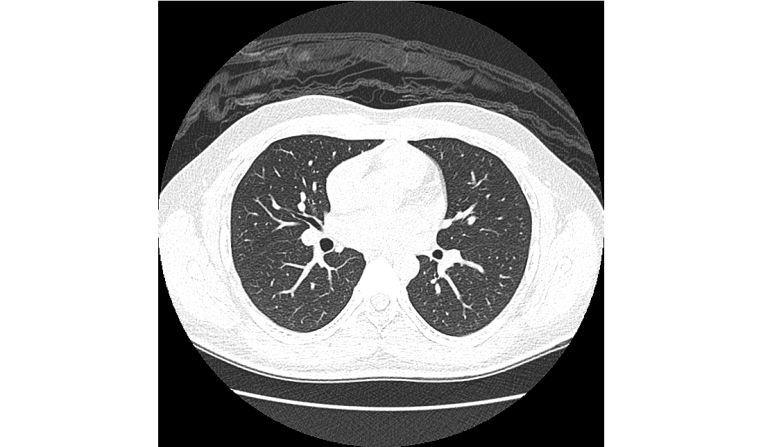 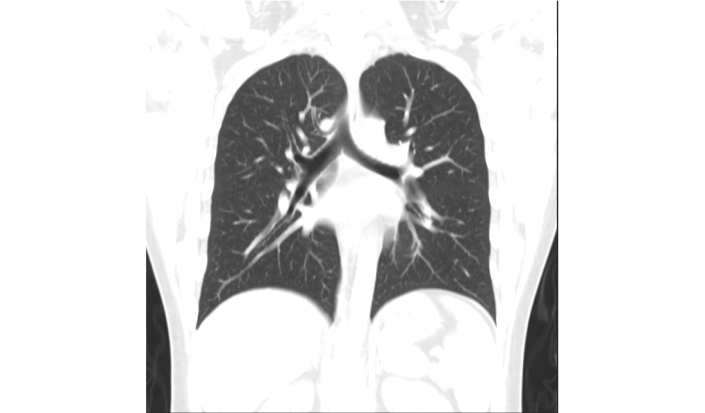 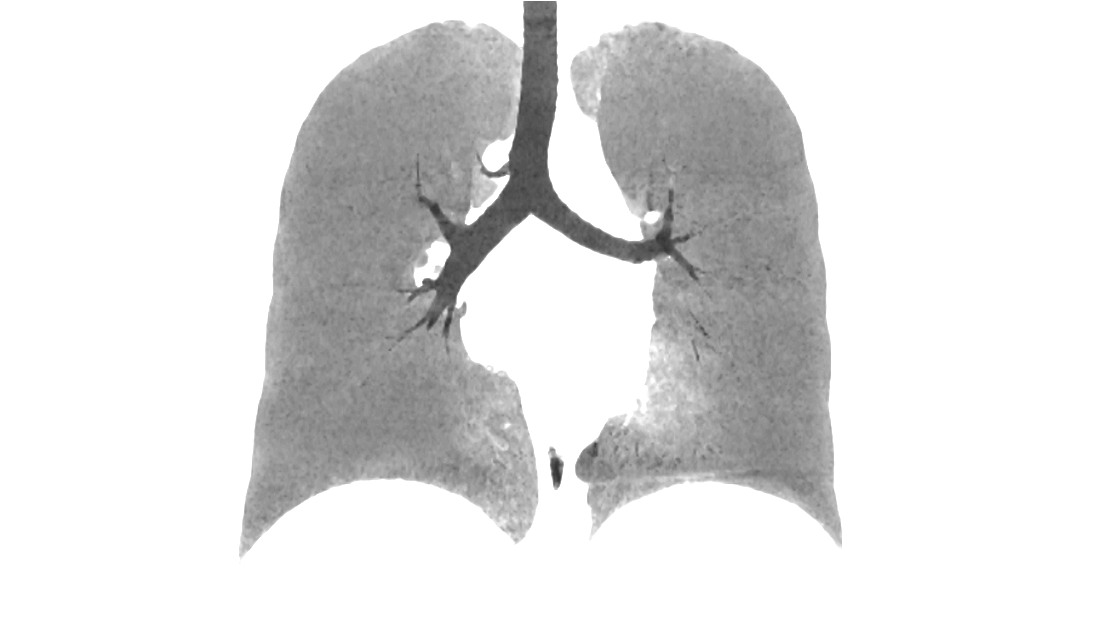 30 yr old male ,
Asymptomatic
CASE 7
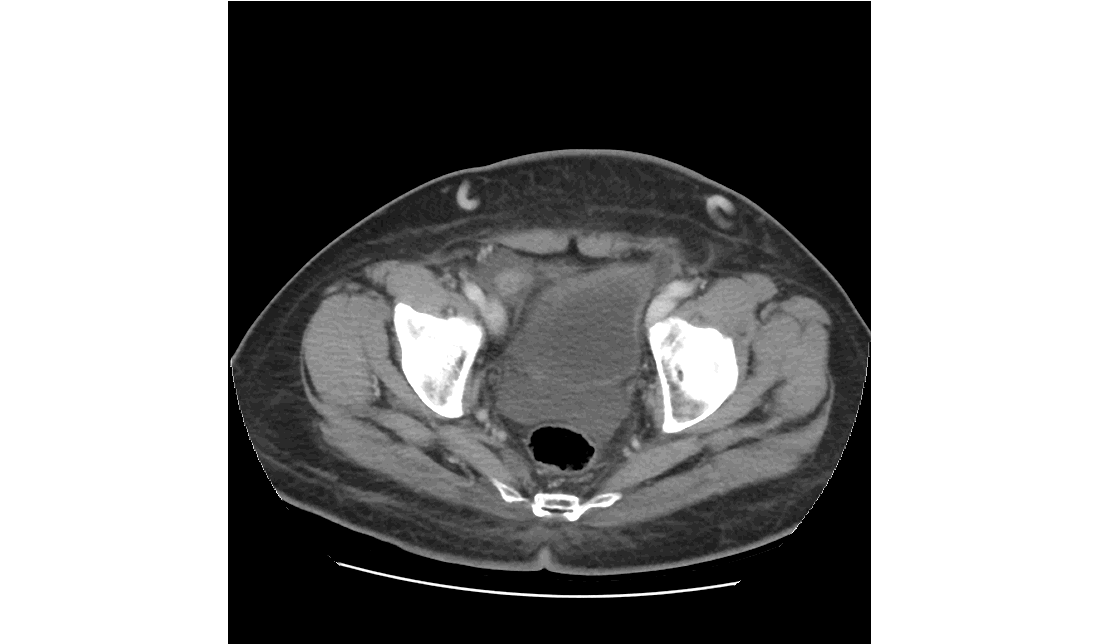 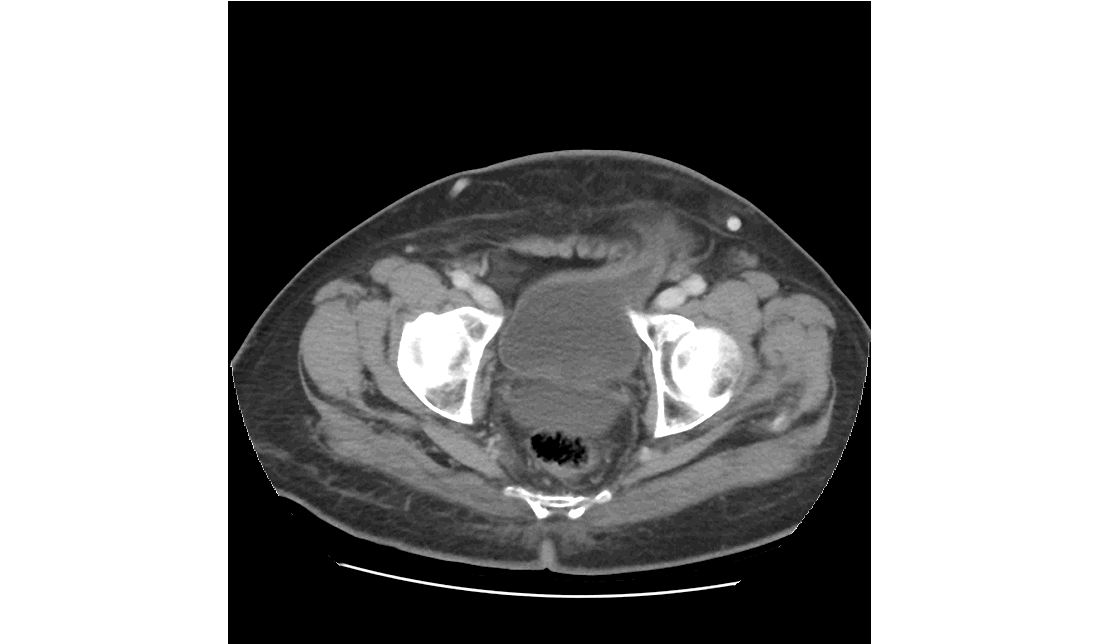 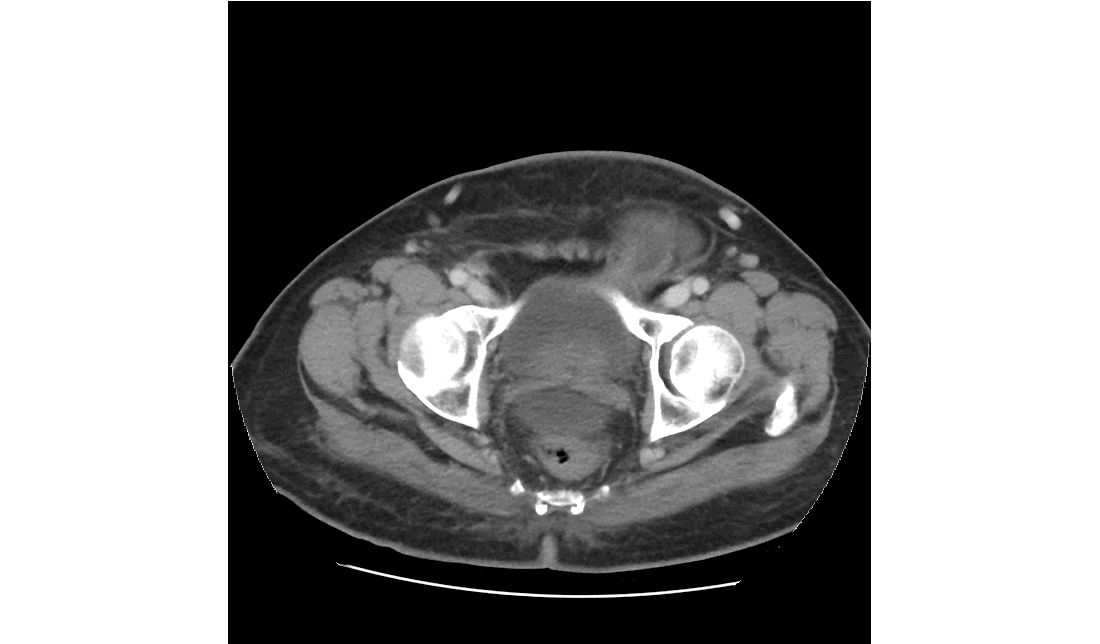 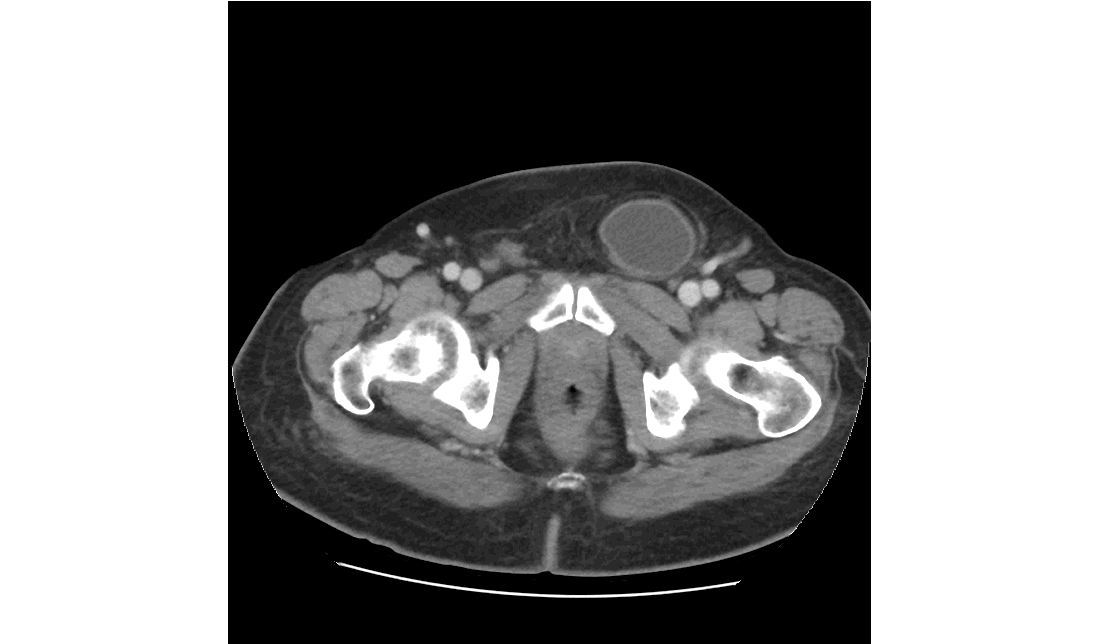 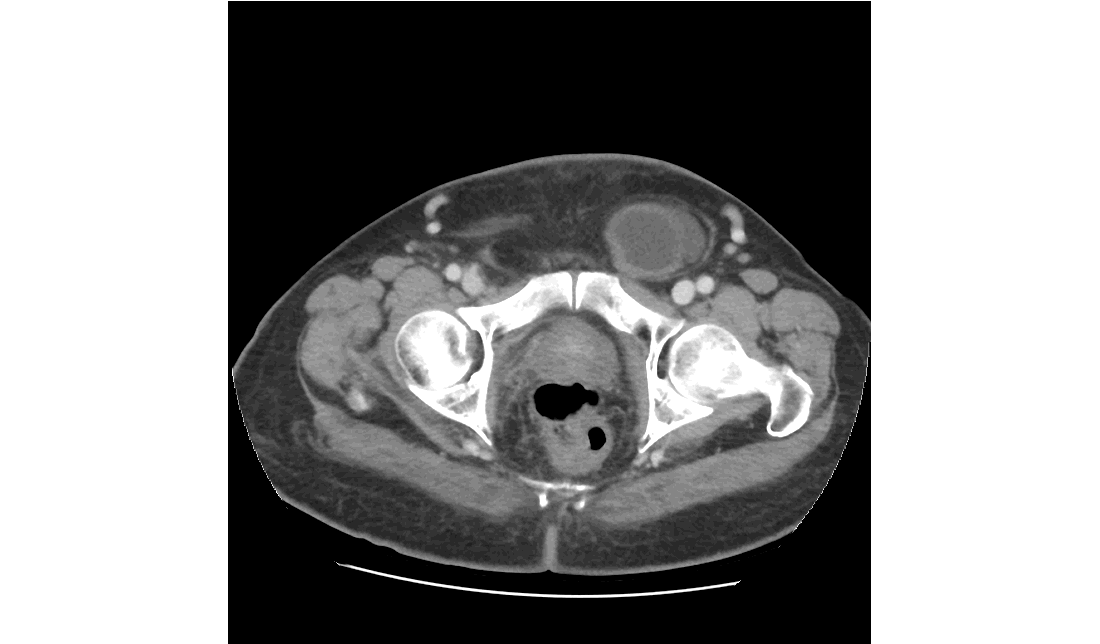 Cirrhosis of liver with hepatoma
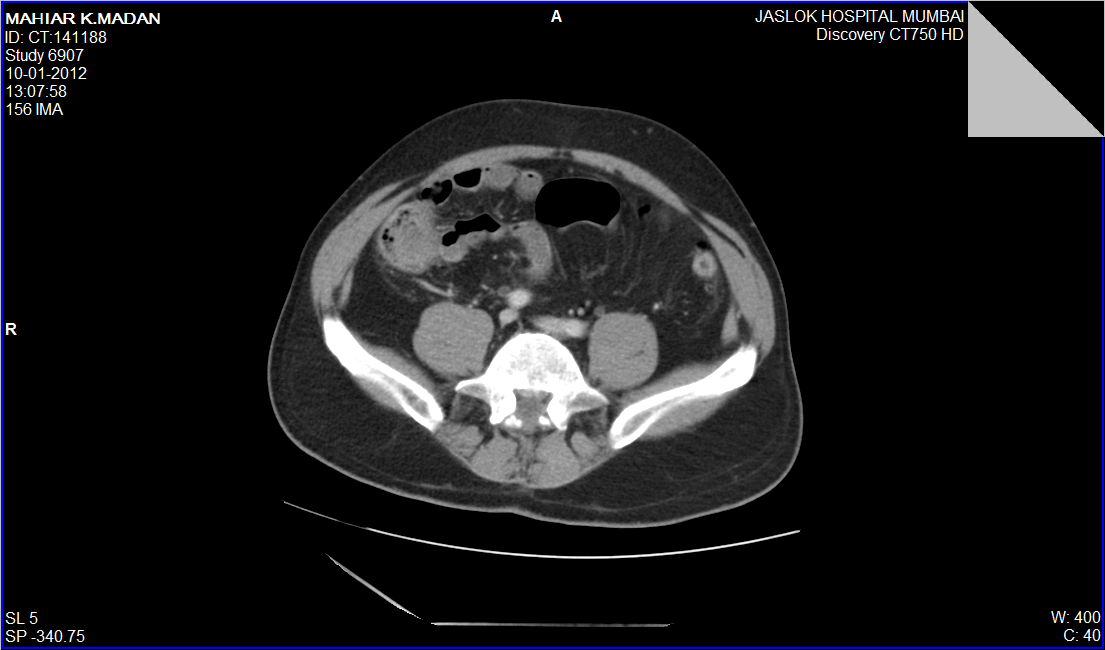 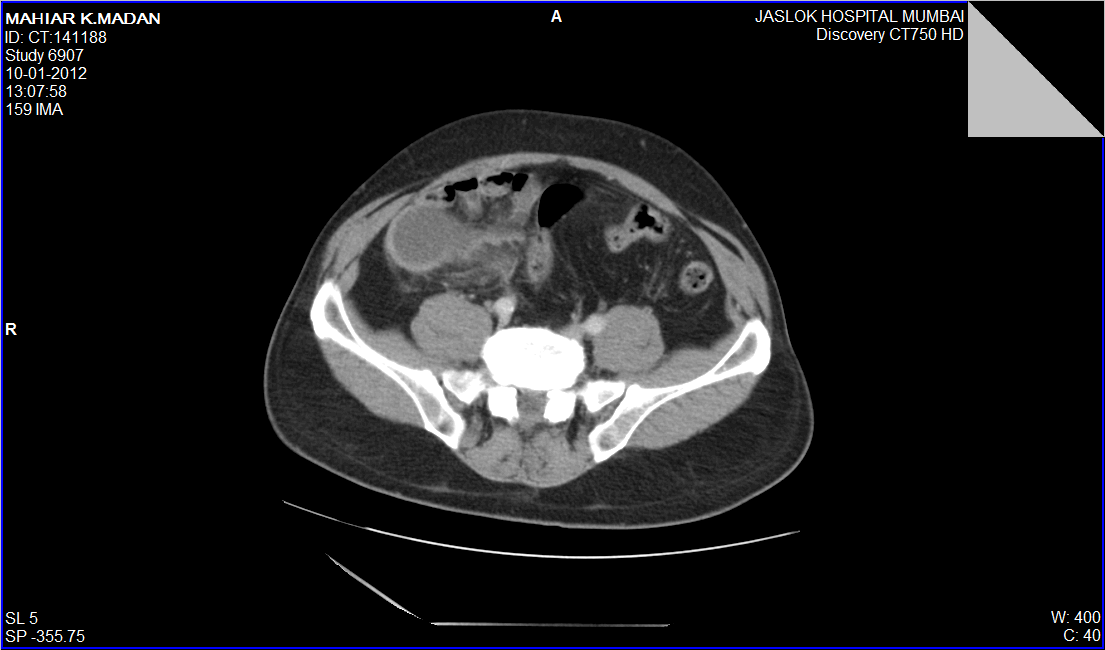 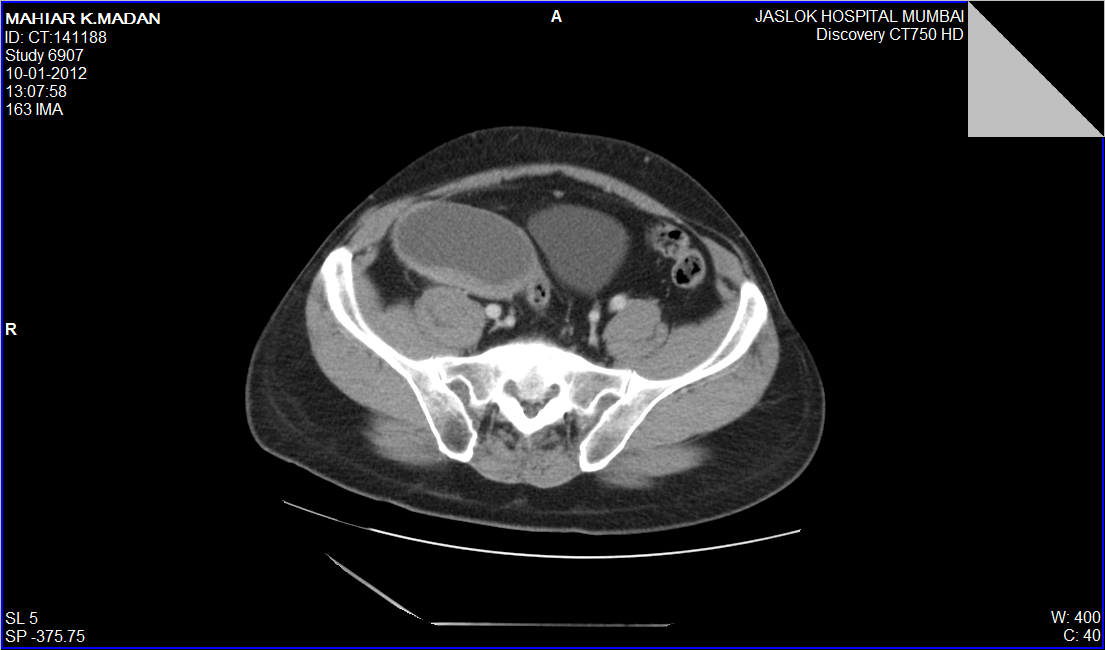 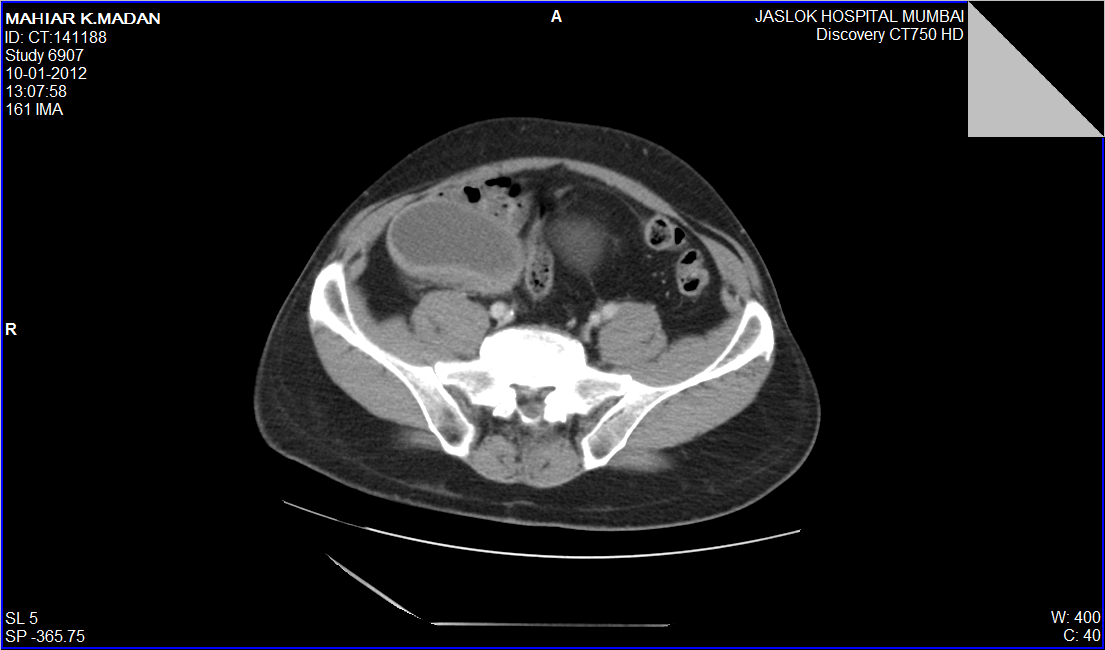 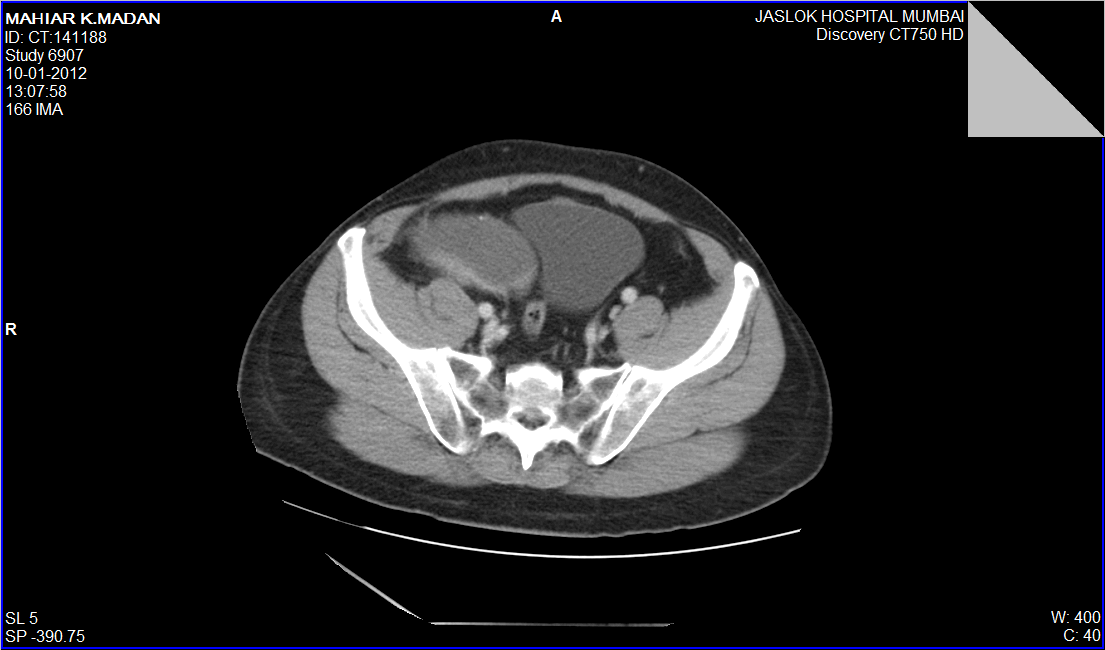 CASE 8
25 yr old 
Female with pain 
In RIF
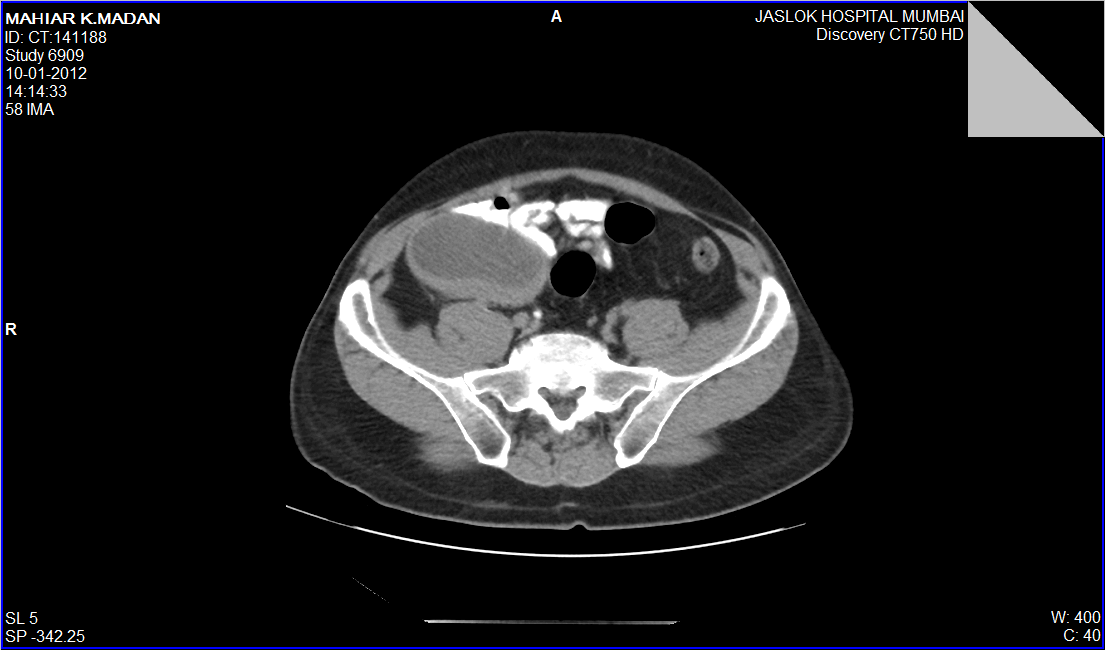 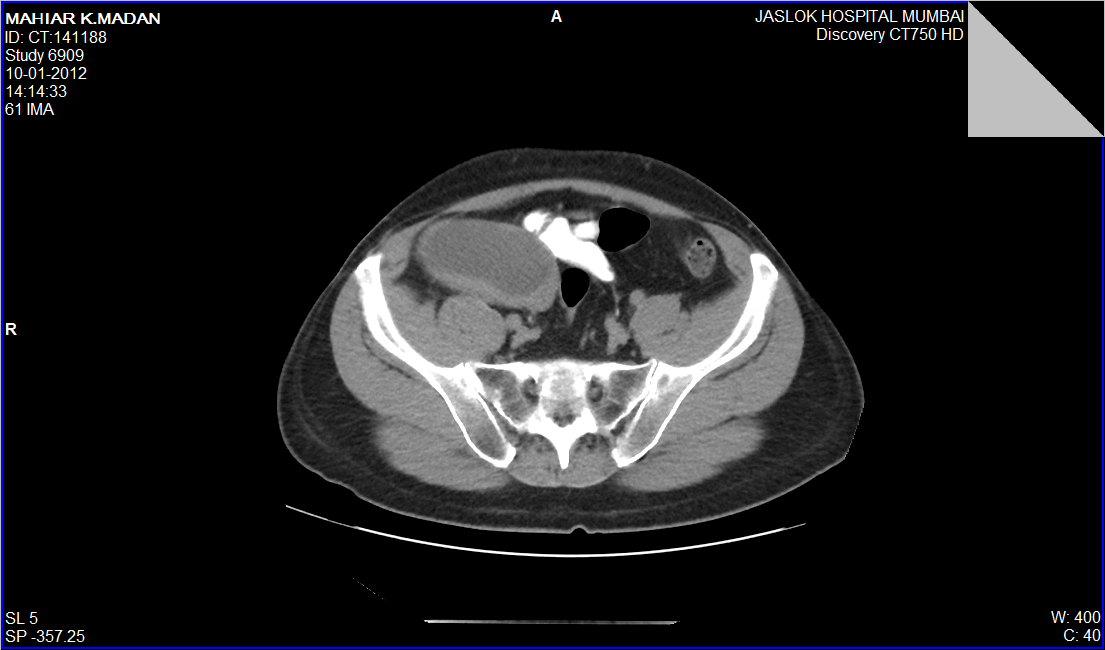 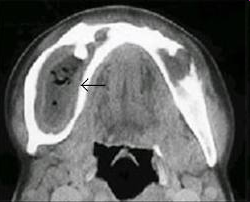 10 YR OLD WITH FACIAL DEFORMITY ,JAW PAIN
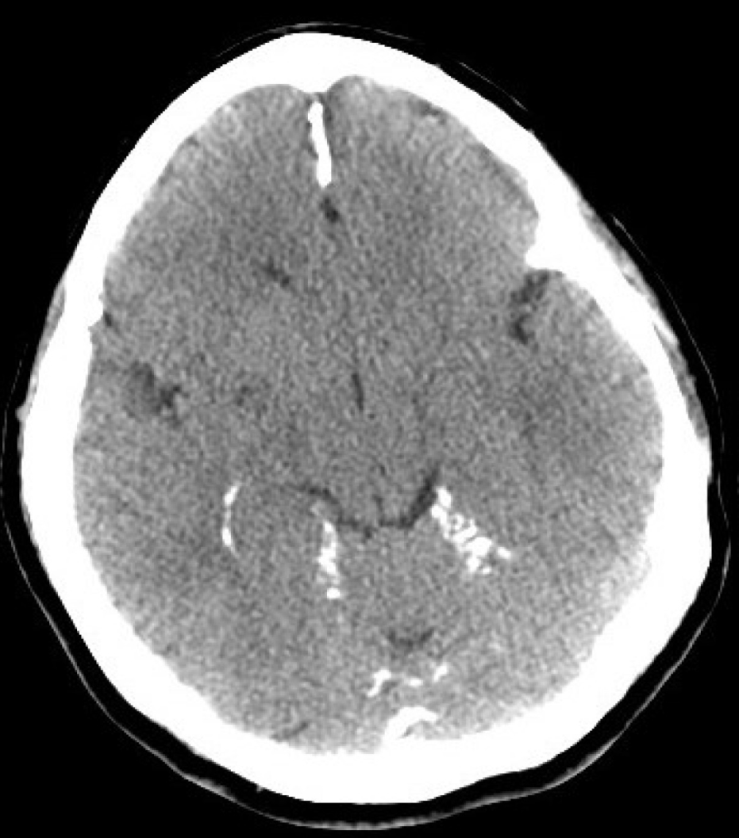 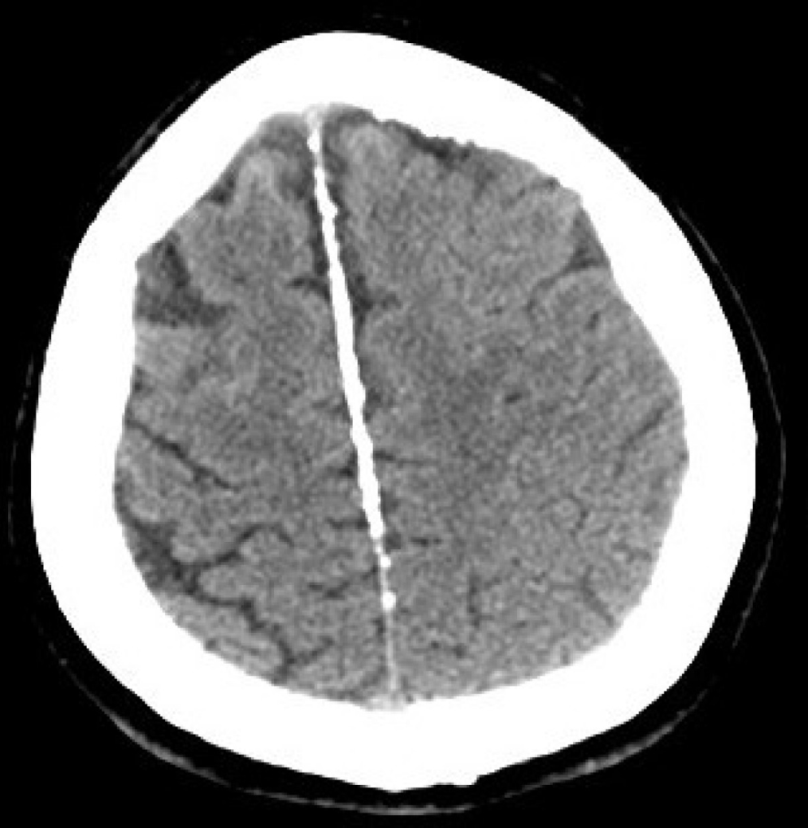 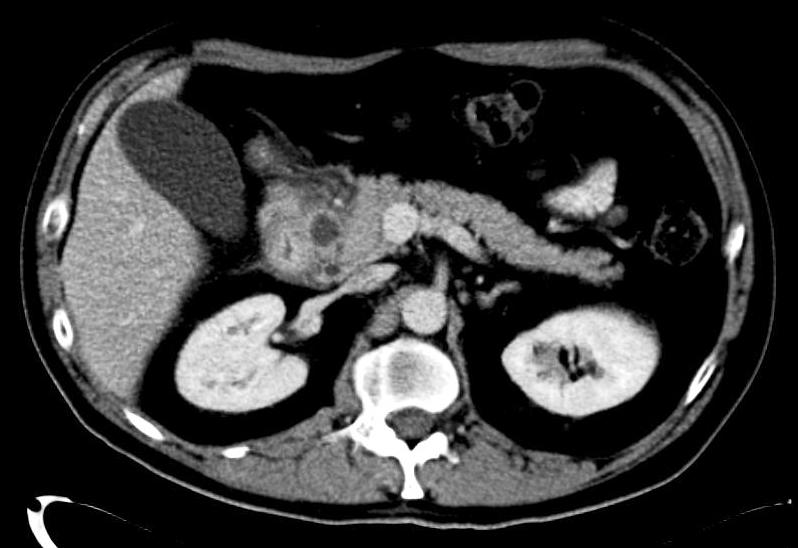 PAIN IN EPIGASTRIC
REGION
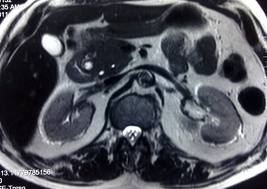 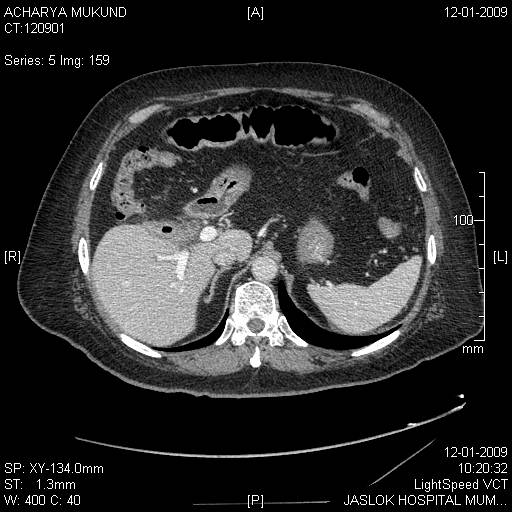 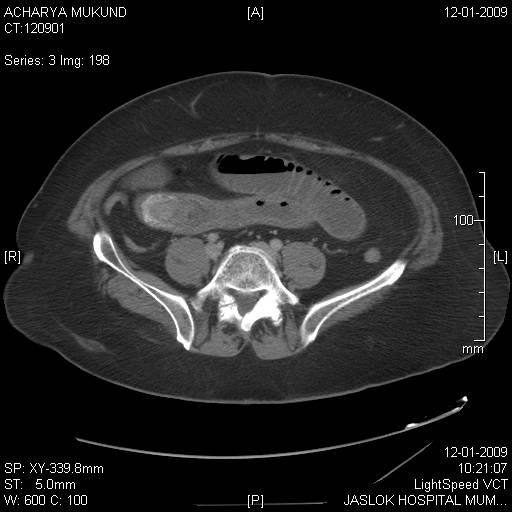 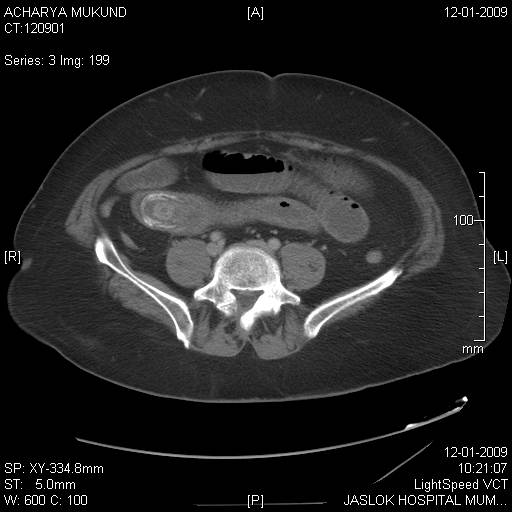 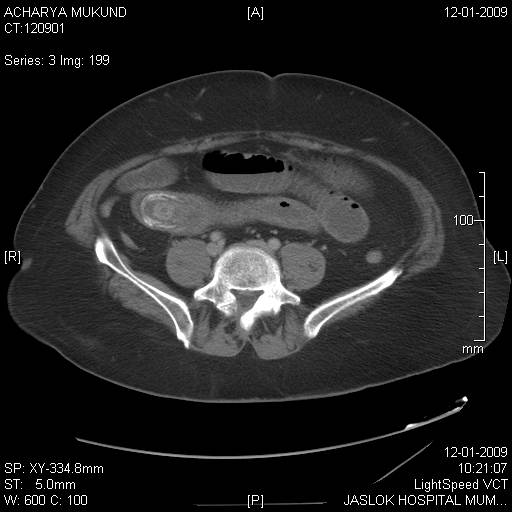 CASE 11
40 YR OLD FEMALE C/O PAIN IN ABDOMEN